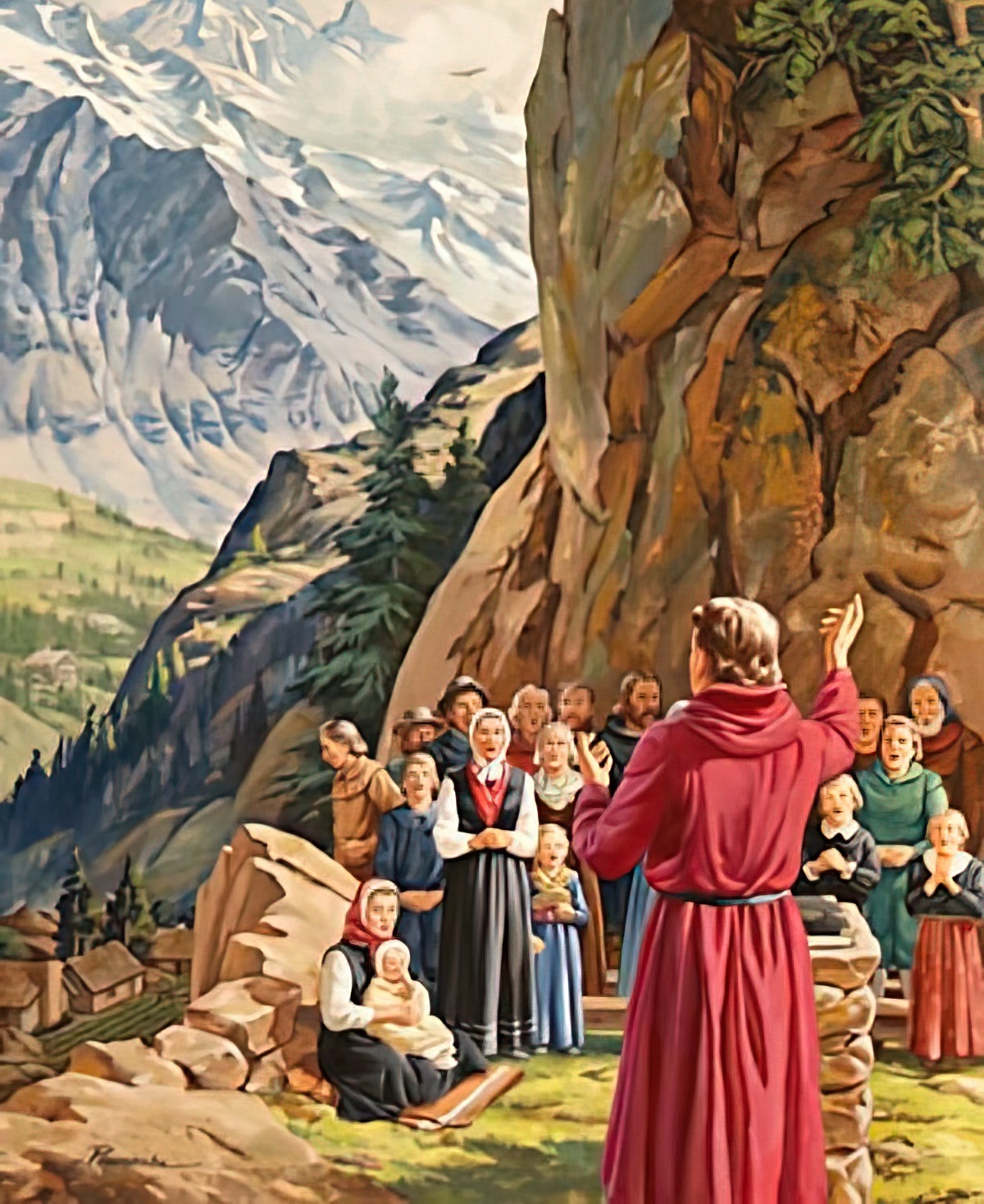 EM DEFESA DA VERDADE
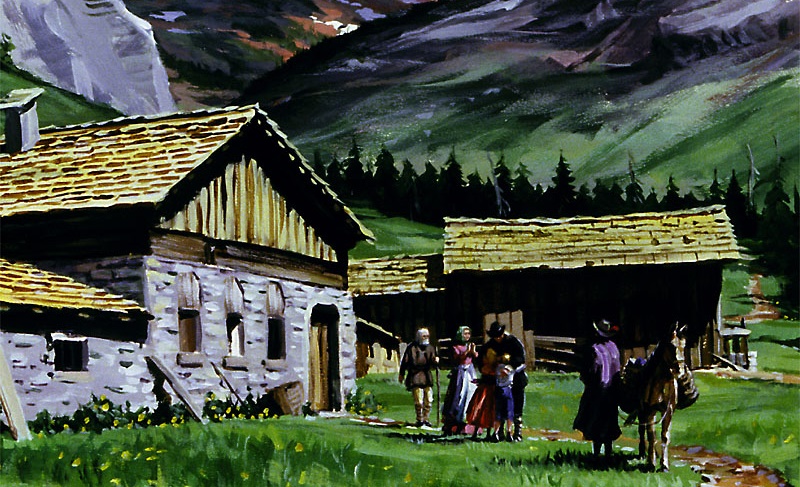 Lição 4 para 27 de abril de 2024
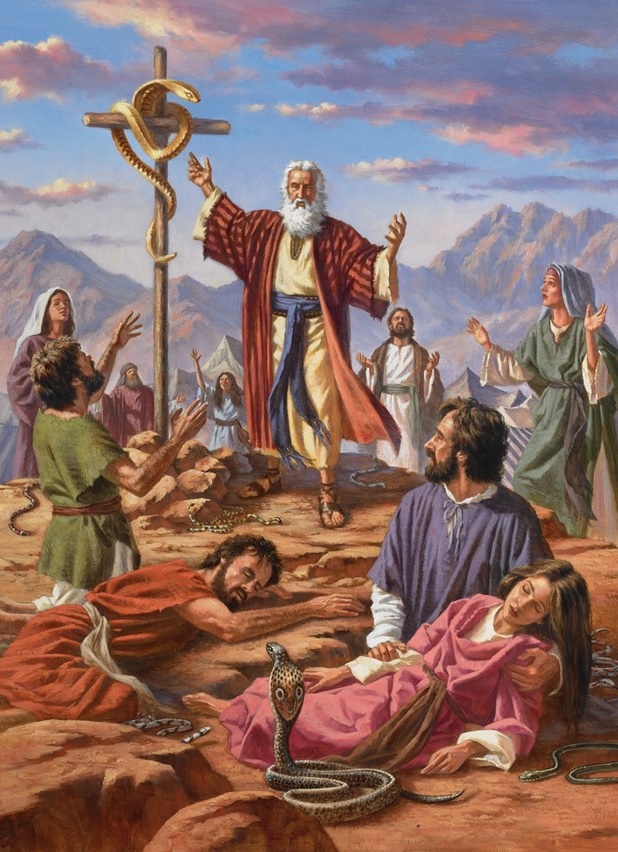 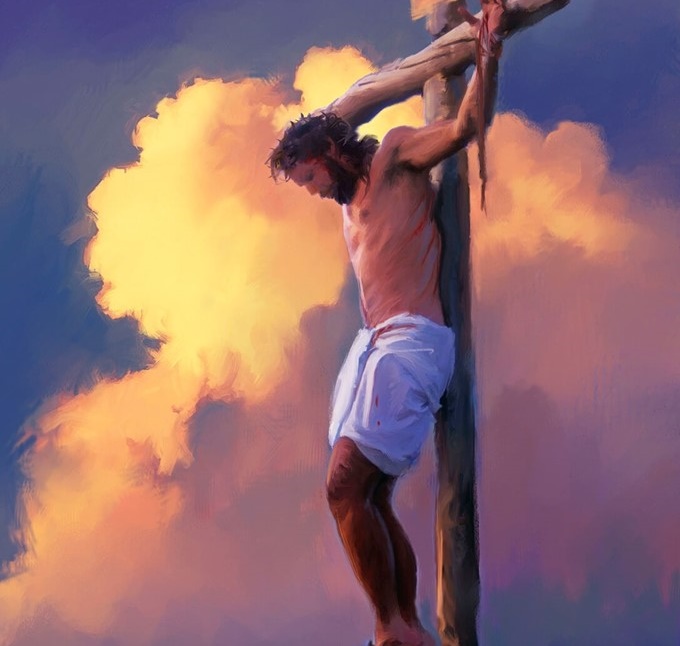 “Assim como Moisés levantou a serpente no deserto, assim também o Filho do Homem deve ser levantado, para que todo aquele que nele crê não pereça, mas tenha a vida eterna" (João 3:14, 15)
Daniel e Apocalipse prenunciam um tempo durante o qual Satanás usaria um poder político-religioso para perseguir e destruir aqueles que permaneceram firmes na verdade.
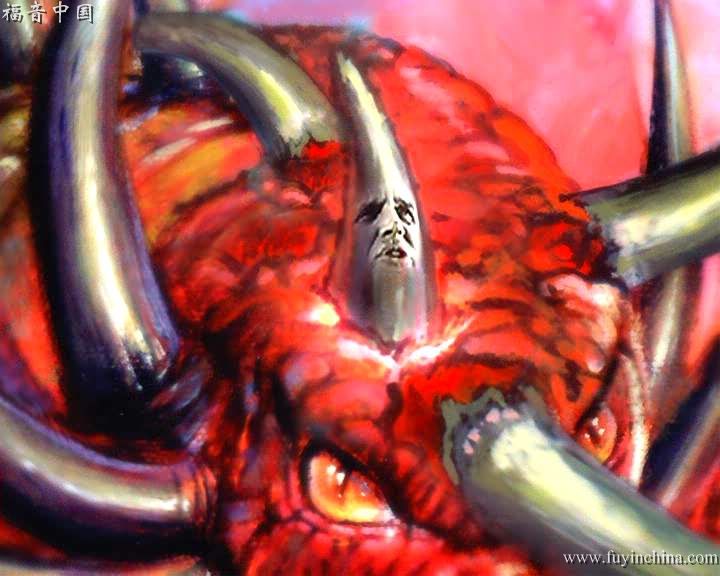 Esse poder "derrubou a verdade" (Dn 8:12). Nesse tempo "também alguns dos sábios cairão para serem purificados, purificados e tornados brancos, até a hora marcada; porque até para isso existe um prazo" (Dan. 11:35).
Durante esse período – a Idade das Trevas – a verdade foi questionada. Mas houve pessoas que saíram em defesa da verdade e estavam dispostas a dar a vida por ela.
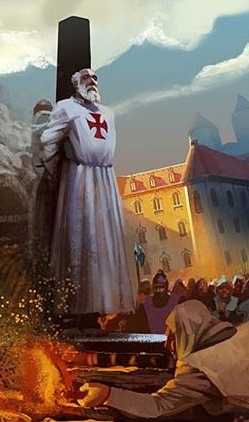 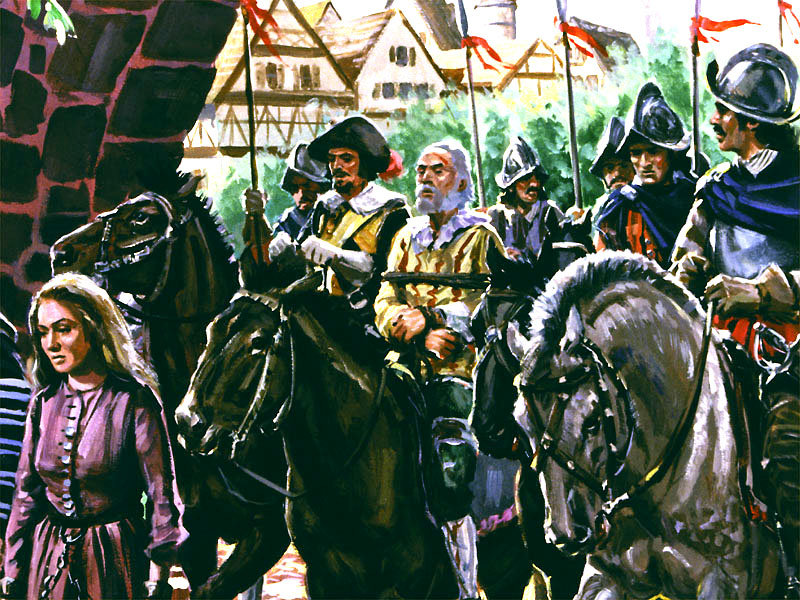 A Verdade em questão:
Tempos de perseguição.
Fidelidade na Perseguição.
A Defesa da Verdade:
Compartilhando a Bíblia: Os Valdenses.
A Estrela da Reforma: John Wycliffe.
Fortalecidos pela Fé: John Hus e Outros.
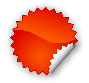 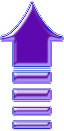 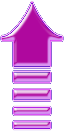 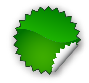 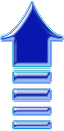 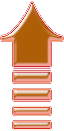 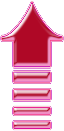 A VERDADE EM QUESTÃO
TEMPOS DE PERSEGUIÇÃO
“E proferirá palavras contra o Altíssimo, e quebrantará os santos do Altíssimo, e pensará em mudar os tempos e a lei; e serão entregues em sua mão até um tempo, tempos, e o metade de tempo.” (Daniel 7:25)
A palavra "tempo" é sinônimo de "ano", enquanto a palavra "tempos" usada por Daniel significa literalmente "duas vezes".
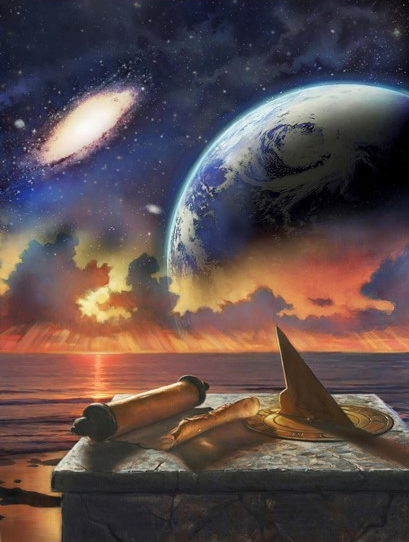 Tanto na antiguidade quanto hoje, a duração genérica de um mês é de 30 dias:
Todas as expressões indicam um único período: 1.260 dias.
Sob o princípio de "dia por ano" (Ez 4:6; Nm 14:34), esse período de perseguição abrange 1.260 anos de história.
TEMPOS DE PERSEGUIÇÃO
“E proferirá palavras contra o Altíssimo, e quebrantará os santos do Altíssimo, e pensará em mudar os tempos e a lei; e serão entregues em sua mão até um tempo, tempos, e o metade de tempo.” (Daniel 7:25)
Que período histórico cobre a perseguição de 1.260 anos anunciada por Daniel e Apocalipse?
Quando dez reinos políticos (as tribos que invadiram o império) surgiram de Roma, outro reino apareceria que derrubaria três dos dez reinos (Dn 7:23-25).
Como profetizado, Deus preparou um lugar para ajudar a igreja fiel — o deserto — isto é, lugares pouco habitados (Ap. 12:6, 14).
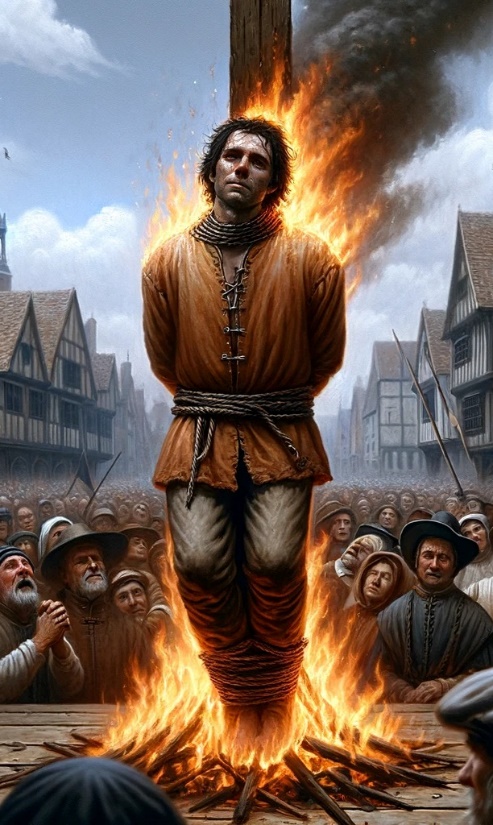 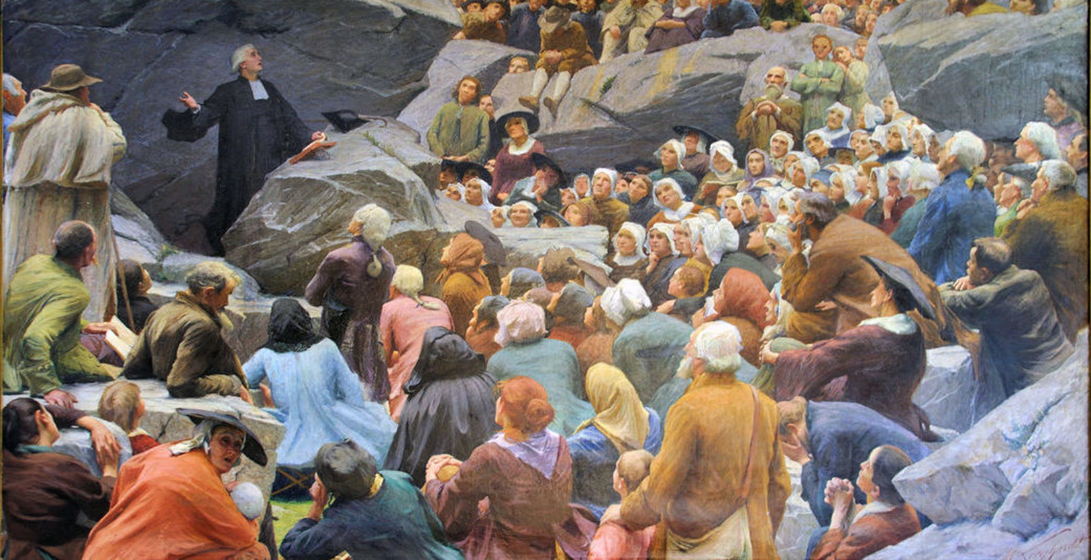 Em tempos de dificuldades e perseguições, os crentes fiéis permaneceram firmes na defesa da verdade, refugiando-se no amor e cuidado de Deus (Sal. 46:1-3).
Infelizmente, muitos tiveram que pagar por sua fidelidade com seu sangue.
FIDELIDADE NA PERSEGUIÇÃO
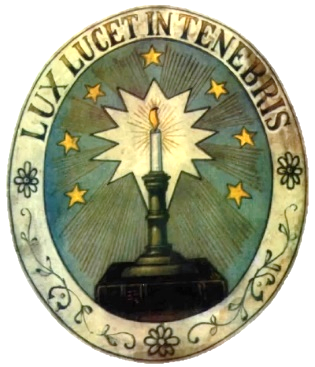 “Amado, por causa da grande solicitude que tive de escrever-vos sobre a nossa salvação comum, foi necessário que eu vos escrevesse, exortando-vos a lutar fervorosamente pela fé que uma vez por todas foi entregue aos santos” (Judas 1:3)
Uma vez que ganhou o poder político, a Igreja Romana começou a usar seu poder para exigir que todos cumprissem seus preceitos religiosos, muitos dos quais haviam sido pervertidos.
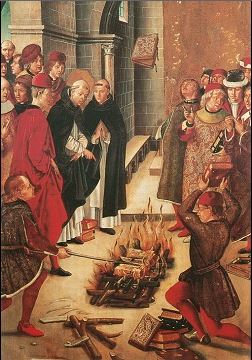 Soma-se a isso a crescente corrupção entre as lideranças religiosas. Para evitar que as pessoas comuns se rebelassem contra sua autoridade, ele tirou a coisa mais preciosa: a Palavra de Deus.
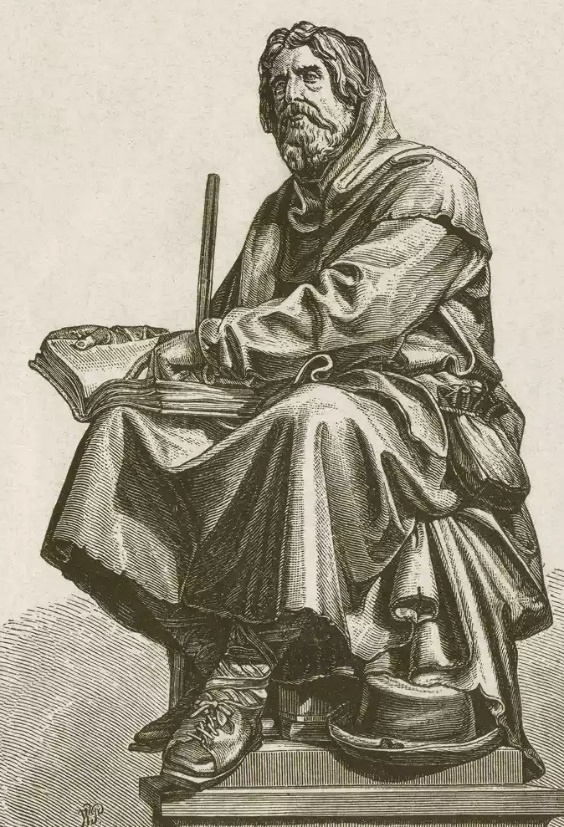 Mas ele não conseguiu destruí-lo completamente. Levantaram-se fiéis que, guiados pelos ensinamentos da Bíblia e seguindo o conselho de Judas, lutaram vigorosamente para defender sua fé (Judas 1:3).
Revigorados pelo poder da Palavra, disseminaram sem medo seus ensinamentos. Fortalecidos por promessas como Apocalipse 2:10, eles foram fiéis até a morte, sabendo que receberiam a coroa da vida.
A DEFESA DA VERDADE
COMPARTILHANDO A BÍBLIA: OS VALDENSES
“Pedro e os apóstolos responderam e disseram: "Devemos obedecer a Deus antes que aos homens". (Atos 5:29)
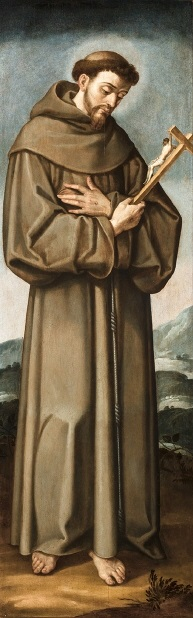 Peter Valdo (1140-1218), um rico empresário francês que abriu mão de sua riqueza para pregar Cristo, fundou o movimento dos "Pobres de Lyon", conhecidos como os "valdenses". O Papa Alexandre III aceitou seu voto de pobreza.
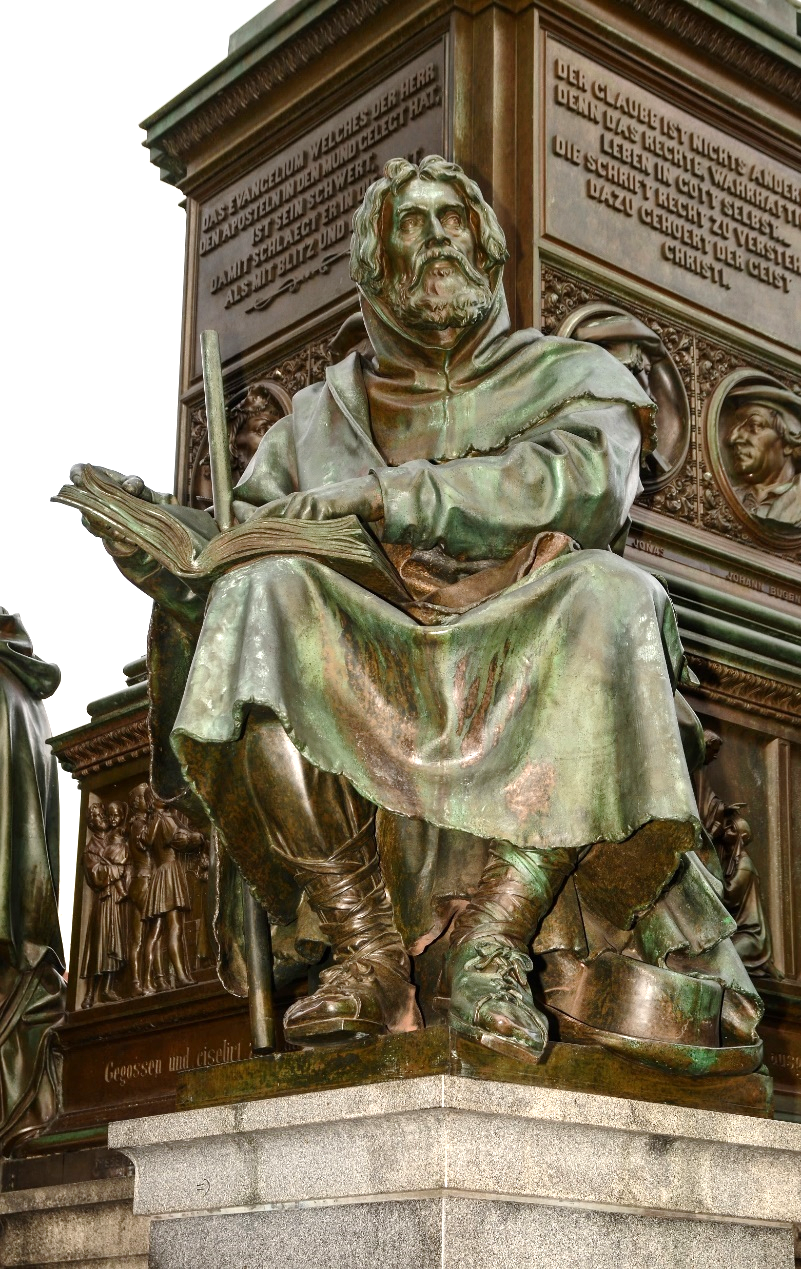 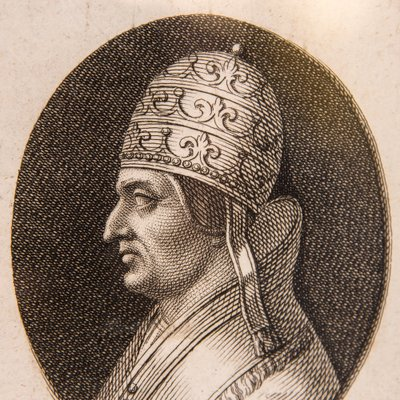 Pouco depois, Francisco de Assis (1181-1226), que também fez um voto de pobreza, aprovado pelo papa Inocêncio III, fundou o movimento franciscano.
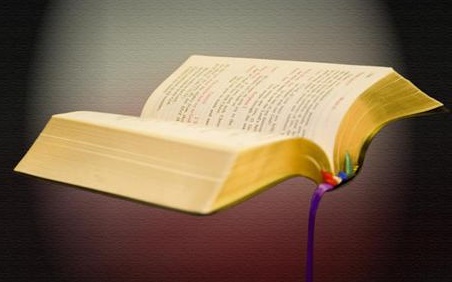 Por esta altura, o Papa Lúcio III tinha condenado os seguidores de Pedro Valdo como hereges. No entanto, os franciscanos tornaram-se um pilar da Igreja Romana, enquanto os valdenses foram perseguidos até quase a extinção. Por que?
Por causa da sua lealdade. Os primeiros eram fiéis ao Papa, enquanto os segundos eram fiéis aos ensinamentos da Bíblia.
COMPARTILHANDO A BÍBLIA: OS VALDENSES
O que caracterizava os valdenses?
A ESTRELA DA REFORMA: JOHN WYCLIFFE
“O caminho dos justos assemelha-se aos primeiros raios do amanhecer: seu esplendor aumenta até que o dia atinja sua plenitude” (Provérbios 4:18 NVI)
John Wycliffe (1324-1384) dedicou grande parte de sua vida à tradução da Bíblia para o inglês. O que o motivou a fazer isso? Duas razões: Cristo o havia transformado por meio da Palavra; e desejava compartilhar o amor de Cristo com os outros.
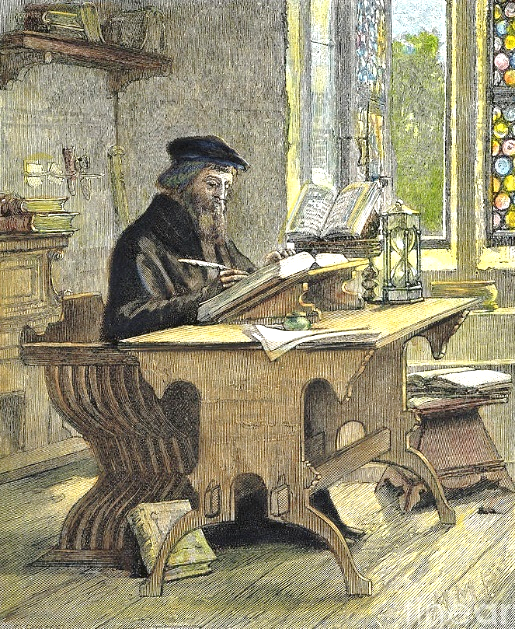 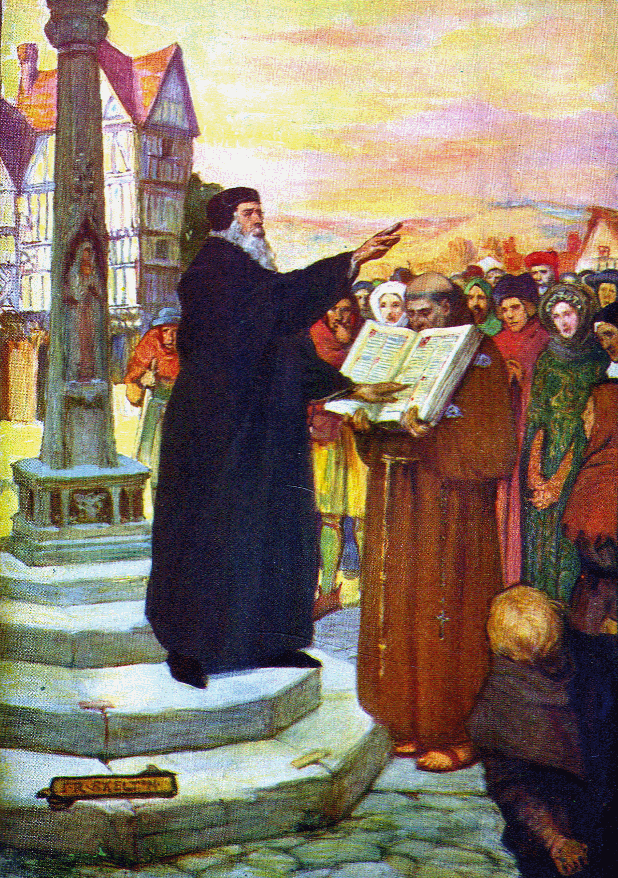 Aquele que estuda sinceramente a Bíblia e abre seu coração para a influência do Espírito Santo é transformado (Hb. 4:12).
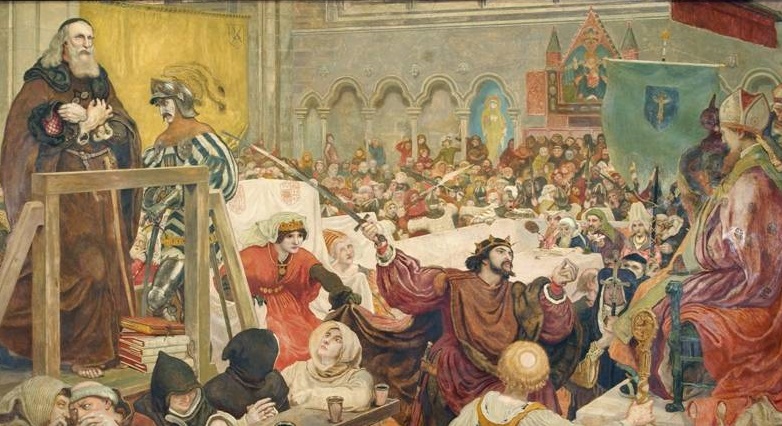 É claro que isso o colocava em desacordo com a Igreja oficial. Através de seus contatos com os altos cargos da Inglaterra, João evitou a morte nas mãos da Igreja.
Em 1428, os restos mortais do reformador foram queimados e suas cinzas jogadas no rio. Suas cinzas espalhadas se tornaram um símbolo de seu legado.
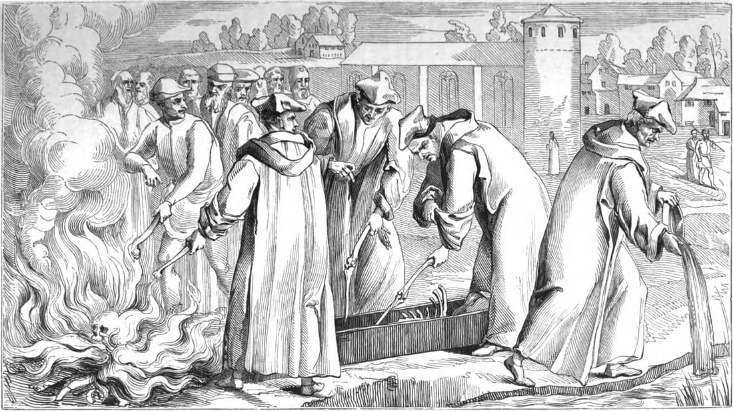 A pequena luz da verdade que John Wycliffe acendeu chegou à Boêmia, onde John Hus levou seu legado. Dessa forma, a verdade chegou ao alvorecer da reforma. O dia começava a clarear.
FORTALECIDOS PELA FÉ: JOHN HUS E OUTROS
“Quem tem o Filho tem vida; quem não tem o Filho de Deus não tem a vida” (1 João 5:12)
Depois de John Wycliffe surgiram outros reformadores:
O que lhes deu coragem para levar adiante suas reformas e enfrentar os problemas e a morte?
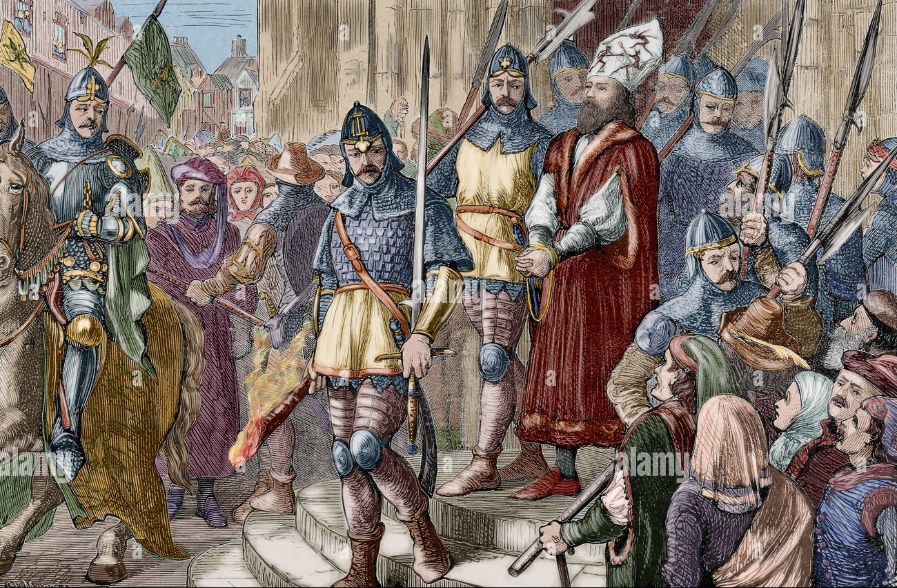 John Hus foi preso e acabou queimado na fogueira. Da prisão, ele escreveu: "Como Deus tem sido misericordioso comigo, e quão admiravelmente Ele me sustentou". Assim como as promessas de Deus sustentaram Seu povo no passado, elas também nos sustentam hoje.
“Qualquer um que queira servir a Deus sem medo naquele dia mau, de acordo com os ditames de sua consciência, precisará de coragem, firmeza e conhecimento de Deus e de Sua Palavra; pois aqueles que são fiéis a Deus serão perseguidos, seus motivos serão condenados, seus melhores esforços serão desfigurados e seus nomes serão denegridos. [...] Quanto mais forte e pura for a fé do povo de Deus, e quanto mais firme for sua determinação em obedecê-Lo, mais ferozmente Satanás tentará excitar contra eles a ira daqueles que, fingindo ser justos, pisoteiam a lei de Deus. Exigirá a mais firme confiança, o mais heroico propósito, para preservar a fé outrora dada aos santos”
E. G. W. (Atos dos Apóstolos, pg. 344)